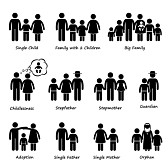 Family structure and mental child health Mette VernerTrygfonden’s Centre for Child Research and KORA
Kick off workshop
 AU Network of Public Mental Child Heath, December 2014
Economics of the family
We estimate effects of family structure on economic outcomes of parents and their children

Examples:
Earnings= F(marital status, #children, X, ….)

Years of schooling =F(lone parent, family income, parental education,  X, Y, Z…..)
Identification of causal effects
RCT  not possible …

Natural experiments, using variations in institutional settings like e.g. divorce laws
Mental health and divorce
Economic consequences of divorce on children’s 

school performance
completed education
labour market outcomes	

How do we interpret the causal effects estimated? What are the underlying mechanisms?
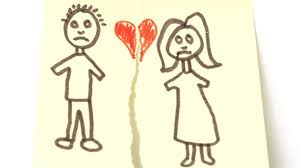 Mental health and divorce
Various processes:
Before : Conflicts between parents
The decision to divorce: Communication to children
The separation process: Parents physically split up
After divorce: Conflicts and loyality problems
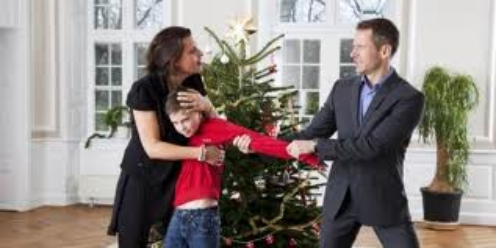 Mental health data
Research in mental health gives understanding of who, when and how the divorce affects the most
Mental health data combined with family structure makes it possible to investigate the underlying processes

This makes it possible to develop and implement interventions, institutions and policies to help the children and families.